Л.Н. Гумилев атындағы Еуразия ұлттық университеті
ПРОЕКТ құРУ. Цифрлық білім беру ресурстарын құруда параллель есептеулер қолдану.
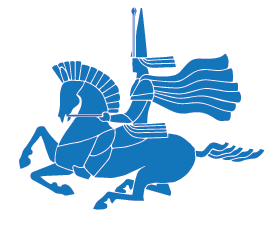 Мультимедиа проектісін ұйымдастыру процесі проектің идеясы немесе концепциясын жасалуынан басталады, кейін сіздің идеяңызды айқын көрсете алатын қажетті ақпараттар мен оларға көрсетудің түрлі әдістернің анализін даярлау керек. Проектінің идеясы толығымен жасалынып жатқан мультимедиа мақсатымен сай болуы қажет.                                                                     Алдымен проектінің жоспары және жалпы оның жасалуының стратегиясы құрастырылуы керек. Осы стратегияны жоспарлаған уақытта жұмыс істеушінің кәсіби деңгейін, қаржылық мүмкіндігін, жалпы берілген уақыт мөлшерін, техникалық және құрал саймандар базасы мен ресурстарын ескеру керек. Жасалынған стратегия мультимедианың проектісінің мазмұнының құрылымы да маңызды, кейін ол компакт дискіге жазылуы мүмкін.
Батыстық мамандардың тәжірибелеріне сүйене келе мультимедиа проектілерін құрастыратын мамандықтар тізімі:
Проект жетекшісі, директор, продюсер, менеджер;
Сценарист-жазушы, стилист;
программист, инженер;
психолог;          
суретші -дизайнер;
аудио және видеоаппаратураның операторы;
интерфейс дизайнеры.
Осындай команданың әрбір бөлігі үшін және тұтас коллективтің кәсіби шығармашылығы проетінің негізгі идеясын жоспарлауда стандартты емес шешімдерді табу болып табылады. Мультимедиа проектісін құрудағы шығармашылық процесі заманауи ақпараттық технологиялардың түрлі құрал саймандарын қолдану. Бұл процестегі ең бастысы сіздегі барлық ресурстарға байланысты проектінің идеясын жасау. 
Мультимедиа проектісін құрастырудағы бірнеше кезеңдерді көрсетейік:
проекттің концепциясының немесе идеясының құрылуы;
проектілеу;
ақпараттық обьектілерді құрастыру;
мультимедиа-қосымшасының сахнасындағы ақпараттық обьектілердің құрал саймандармен интеграциялануы;
қолданушы интерфейсін жасау;
тест жүргізу;
нәтижесі.
Әрбір кезеңнің мазмұның және оны жасаудың әдістерін көрейік.
Проекттің идеясының құрылуы
Біріншіден мультимедиа проектінің жалпы функциясы орындалады. Ол үшін келесідей сұрақтарға жауап беру керек:
Проектте ең бастысы не болып табылады?
Проекттің мақсаты? Не құрастырғыңыз келеді?
Бұл қандайда бір өнімнің презентациясы болуы мүмкін, фирманың жұмысы, оқитын программа, баяндама илюстрациясы және есебі, ғылыми зерттеу, мәліметтер қорын құру, электронды оқулық құрастыру т.б.	Логикалық түрде бұл кезеңді екі байланыстырылған бөлімдерге бөлуге болады. 
Бірінші, мультимедиа өнімінің жасалуына кететін шығыстар мен анықталатын анализ және экспертиза функциялары. Екінші, мультимедиа-қосымшасын құрудағы ресурстарды жоспарлау.
Цифрлық білім беру ресурстарын құруда параллель есептеулер қолдану.
Жоғары өнімді параллель есептейтін VCL және FireMonkey қосымшаларын құруға болады.  RadStudio XE7 ортасында енгізілген параллель  есептеулер  кітапханасы (Parallel Computing Library) System.Threading.pas блогында орналасқан. Кросплатформалы қосымшаларды құруда бұл кітапхананың көмегімен  параллель  есептеулер жүргізуге болады. RadStudio XE7 ортасында параллель есептеулер қолданып құрастырылған қосымшаның артықшылығы - құрылғылар әртүрлі болса да (ноутбук, телефон, компьютер), олардың процессорларының барлық ядроларын қолдану мүмкіндігі бар.
System.Threading.pas блогында орналасқан параллель  есептеулер  кітапханасының мынадай қызметтері бар:
TTask - кодты жеке ағымда тез және бірнеше есептер тобын жеке бөліктерге бөліп орындауға және есептеулердің соңы аяқталғанша оның нәтижелерін көруді,  күтумен ұйымдастыруға мүмкіндік береді.
TFuture - берілген есептеулердің бөлігін қажет болғанға дейін кейінге қалдыруға (күтуге) мүмкіндік береді.
TParallel - жүйеде процессорларының барлық ядроларының мүмкіндігін тиімді қолданатындай  цикл ұйымдастыруға мүмкіндік береді.
Онымен қоса параллель  есептеулер  кітапханасы арқылы:
асинхронды есептеуге;
бірнеше есептерді  біріктіре есептеуге болады.
Мысалы: Жай есептеумен параллель есептеудің есептеу уақыттарын салыстыратын есептер қарастыру.
Function JaibasarMysal(a:integer):boolean; 
//жай сан бола ма, жок па екендігін тексеретін функциясы
 var k:integer; // берілген санға дейін өзгеретін айнымалы
begin
assert(a>0);  //a берілген сан нөлден үлкен болса ғана есептейді 
if a=1 then
begin
result:=false;
exit;
end;
       result:=true;
for k:=2 to a-1 do  //  k берілген санға дейінгі сандар
begin
if a mod k=0 then  
begin
result:=false;
exit;
end;
end;
end;
 end;
Жай сандардың санын есептейтін функцияның программасы:
 
function sany(a:integer):integer;
var k:integer;
begin
result:=0;
for k:=1 to a do //  k берілген сан мен оған  дейінгі барлық сандар
begin
if JaibasarMysal(k) then    // берілген санның жай сан екендігін анықтау
begin
result:=Result+1; // берілген сан жай  сан болса result өсіп отырады
end;
end;
Енді бұл функциялардың қызметін Delphi ортасында есептеуді қарастыру. Алдымен  Task қолданбай жай санды есептейтін, кейін Task қолданып жай санды параллель есептейтін программа құрастыру қажет. 
Ол үшін төмендегі кестеден компоненттерді таңдап, олардың қасиеттерін өзгертіп, қандай оқиғаларына код жазатыныңызды қарауыңызға болады.
Нәтижесі:
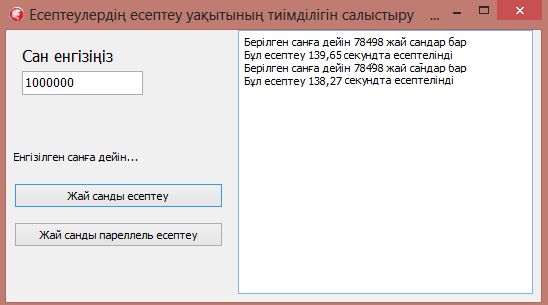 Назар аударып 
тыңдағандарыңызға
 рақмет!
Бақылау сұрақтары
TTask класы қандай модуль құрамында?
Тізбектей  есептеумен параллель есептеудің есептеу уақыттары қалай өзгереді?